Fylkesmannen i Telemark
Samling: Godt samarbeid med dilemma omstilling 
Målgruppe: øverste ledelse og tillitsvalgte
Oppgave: Godt samarbeid – roller og ansvar
GRUPPE
1. Hva mener dere kjennetegner et godt samarbeid mellom partene?
Skriv:  





2. Hva mener dere er ledelsens rolle og ansvar for å bidra til et godt samarbeid?  
Skriv:





2. Hva mener dere er de tillitsvalgtes roller og ansvar for å bidra til et godt samarbeid?  
Skriv:
INDIVIDUELT
1. Hva mener du kjennetegner et godt samarbeid mellom partene?
Skriv:  



2. Hva mener du er ledelsens rolle og ansvar for å bidra til et godt samarbeid?  
Skriv:




3. Hva mener du er de tillitsvalgtes roller og ansvar for å bidra til et godt samarbeid?  
Skriv:
Instruksjon: 
1. Tenk individuelt – skriv ned noen punkter på hvert punkt (3 min) 

2. Del i grupper på 4– 6 og forsøk å bli enig om noen punkter (10 min)

3. Rapportering fra hver gruppe på tavle/flipover (10 min)
Dilemma: Omstillingsprosess – fra god start til dårlig gjennomføring
Oppgave: Godt samarbeid. Rammer og samhandling
1. Individuelt arbeid
Ta utgangspunkt i sjekklisten og gjør en vurdering av dagens samarbeid. 


Prioriter hva du mener dere er gode på (2–3 styrker), og hva du mener kan være forbedringsområder for bedre samarbeid (2–3 områder).
Skriv: 





2. Gruppearbeid (enten på tvers blant partene eller i homogene grupper)
Del og forsøk å bli enige om 2–3 styrker og 2–3 forbedringsområder.
Skriv: 




3. Fellesskap: 
Oppsummer fra diskusjonen om 2–3 styrker og 2–3 forbedringsområder. Diskuter og prioriter en styrke som dere ønsker å bevare, og ett forbedringsområde.
[Speaker Notes: Visjon og mål
Er det dannet et felles (visjonært men også troverdig)bilde av hvordan det er når endringen er implementert?
Kan de ansatte se seg selv lykkes i fremtidsbilde? 
Har de vært med på å utvikle visjonen. 
Situasjonsforståelse
Er det et klart bilde av bakgrunn og behov for endringen?
Er det akseptert at status quo ikke er et alternativ
Hvor endringen kommer vil påvirke situasjonsbeskrivelsen (fordi vi vil, fordi vi må, fordi vi skal)
Intern endringsteam
Er det satt sammen et endringsteam med ansvar for å drive endringsprosessen? Har de nok ressurser, status, legitimitet, kompetanse på endring og kommunikasjonsevner. 
Evner endringsteamet å mobilisere organisasjonen i planlegging og gjennomføring av endringsprosesser. 
Topplederforankring
Har endringen en forankring hos en leder som er tydelig i ord og i handling og som står bak endringen
Har toppleder satt ned et godt endringsteam med avklarte mandat og rolle
Kultur
Hva preger kulturen når verdier, holdinger og virkelighetsoppfatninger
Hva er organisasjonens endringskapasitet og modenhet med endring
Hva er det ved kulturen som hemmer eller fremmer suksessen til endringen .
Hva er bra og hva må vi utvikle i forhold til egen 
Opplæring 
Har organisasjonen den kompetansen som er nødvendig for å lykkes med omstillingen
Vet folk hva de har av kompetanse og hva de må utvikle i forhold til nye kompetansekrav
Hvilke kompetansetiltak er det viktig at organisasjonen tilbyr slik at ansatte kan posisjonere seg i forhold til nye  komptansekrav
Budsjett og planer
Er det satt av nok ressurser til endringsprosessen slik at den blir vellykket
Er det laget konkrete planer for styring og gjennomføring av endringsprosessen
Måloppfølging 
Blir det satt nye mål og oppgaver som brytes helt ned til den enkelte
Vet de ansatte hva som forventes av dem – hva skal være annerledes før, under og etter endringsprosessen? 
Blir disse fulgt opp gjennom tilbakemeldinger
Forpliktelse og ansvarlighet
Har ansatte fått anledning til å stille spørsmål, ytre bekymringer og blitt møtt på disse
Har de ansatte fått være med å definere behov, mål og løsninger.
Har organisasjonen istandsatt folk til å møte endringer på en offensiv måte.
Holdes ledere og medarbeidere ansvarlig i forhold til de mål og planer som blir lagt. 
Kommunikasjon
Er det arenaer for kommunikasjon og dialog omkring endringsprosessen
Er det gode kanaler for kommunikasjon og informasjon – 7 ganger 7 kanaler
Belønning
Belønnes riktig atferd i forhold til endring – lønn og anerkjennelse.]
Oppgave: Prioriteringsmatrise
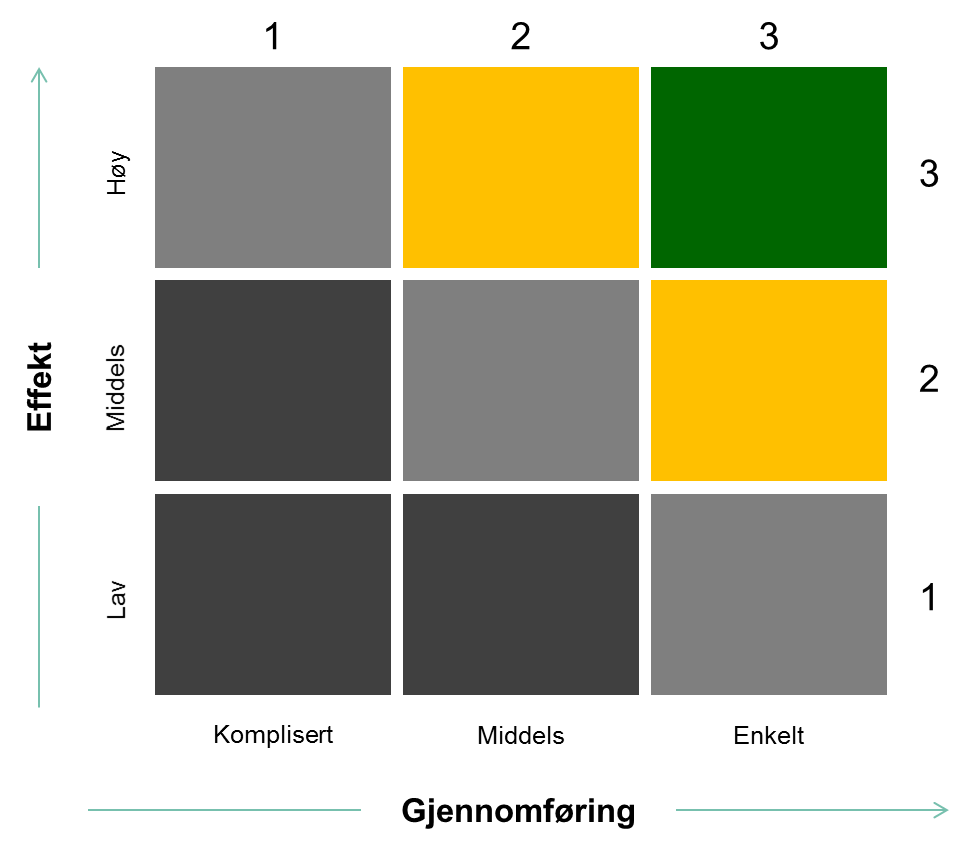 Med utgangspunkt i en styrke dere ønsker å bevare, og ett forbedringsområde skal dere diskutere og prioritere tiltak. 

. 
Fremgangsmåte
Beslutt om dere kan jobbe med en styrke (bevaringsområde) eller et forbedringsområde.  
Idédugnad rundt bordet om mulige tiltak for å bevare eller forbedre. 
Gruppen diskuterer og prioriterer tiltak basert på følgende modell.
Tiltaket vurderes etter hvor høy effekt det vil ha, og på hvor komplisert gjennomføringen vil være.
Velg ut 2–3 tiltak.
[Speaker Notes: Visjon og mål
Er det dannet et felles (visjonært men også troverdig)bilde av hvordan det er når endringen er implementert?
Kan de ansatte se seg selv lykkes i fremtidsbilde? 
Har de vært med på å utvikle visjonen. 
Situasjonsforståelse
Er det et klart bilde av bakgrunn og behov for endringen?
Er det akseptert at status quo ikke er et alternativ
Hvor endringen kommer vil påvirke situasjonsbeskrivelsen (fordi vi vil, fordi vi må, fordi vi skal)
Intern endringsteam
Er det satt sammen et endringsteam med ansvar for å drive endringsprosessen? Har de nok ressurser, status, legitimitet, kompetanse på endring og kommunikasjonsevner. 
Evner endringsteamet å mobilisere organisasjonen i planlegging og gjennomføring av endringsprosesser. 
Topplederforankring
Har endringen en forankring hos en leder som er tydelig i ord og i handling og som står bak endringen
Har toppleder satt ned et godt endringsteam med avklarte mandat og rolle
Kultur
Hva preger kulturen når verdier, holdinger og virkelighetsoppfatninger
Hva er organisasjonens endringskapasitet og modenhet med endring
Hva er det ved kulturen som hemmer eller fremmer suksessen til endringen .
Hva er bra og hva må vi utvikle i forhold til egen 
Opplæring 
Har organisasjonen den kompetansen som er nødvendig for å lykkes med omstillingen
Vet folk hva de har av kompetanse og hva de må utvikle i forhold til nye kompetansekrav
Hvilke kompetansetiltak er det viktig at organisasjonen tilbyr slik at ansatte kan posisjonere seg i forhold til nye  komptansekrav
Budsjett og planer
Er det satt av nok ressurser til endringsprosessen slik at den blir vellykket
Er det laget konkrete planer for styring og gjennomføring av endringsprosessen
Måloppfølging 
Blir det satt nye mål og oppgaver som brytes helt ned til den enkelte
Vet de ansatte hva som forventes av dem – hva skal være annerledes før, under og etter endringsprosessen? 
Blir disse fulgt opp gjennom tilbakemeldinger
Forpliktelse og ansvarlighet
Har ansatte fått anledning til å stille spørsmål, ytre bekymringer og blitt møtt på disse
Har de ansatte fått være med å definere behov, mål og løsninger.
Har organisasjonen istandsatt folk til å møte endringer på en offensiv måte.
Holdes ledere og medarbeidere ansvarlig i forhold til de mål og planer som blir lagt. 
Kommunikasjon
Er det arenaer for kommunikasjon og dialog omkring endringsprosessen
Er det gode kanaler for kommunikasjon og informasjon – 7 ganger 7 kanaler
Belønning
Belønnes riktig atferd i forhold til endring – lønn og anerkjennelse.]
Oppgave: Tiltak inn i handlingsplan
[Speaker Notes: Visjon og mål
Er det dannet et felles (visjonært men også troverdig)bilde av hvordan det er når endringen er implementert?
Kan de ansatte se seg selv lykkes i fremtidsbilde? 
Har de vært med på å utvikle visjonen. 
Situasjonsforståelse
Er det et klart bilde av bakgrunn og behov for endringen?
Er det akseptert at status quo ikke er et alternativ
Hvor endringen kommer vil påvirke situasjonsbeskrivelsen (fordi vi vil, fordi vi må, fordi vi skal)
Intern endringsteam
Er det satt sammen et endringsteam med ansvar for å drive endringsprosessen? Har de nok ressurser, status, legitimitet, kompetanse på endring og kommunikasjonsevner. 
Evner endringsteamet å mobilisere organisasjonen i planlegging og gjennomføring av endringsprosesser. 
Topplederforankring
Har endringen en forankring hos en leder som er tydelig i ord og i handling og som står bak endringen
Har toppleder satt ned et godt endringsteam med avklarte mandat og rolle
Kultur
Hva preger kulturen når verdier, holdinger og virkelighetsoppfatninger
Hva er organisasjonens endringskapasitet og modenhet med endring
Hva er det ved kulturen som hemmer eller fremmer suksessen til endringen .
Hva er bra og hva må vi utvikle i forhold til egen 
Opplæring 
Har organisasjonen den kompetansen som er nødvendig for å lykkes med omstillingen
Vet folk hva de har av kompetanse og hva de må utvikle i forhold til nye kompetansekrav
Hvilke kompetansetiltak er det viktig at organisasjonen tilbyr slik at ansatte kan posisjonere seg i forhold til nye  komptansekrav
Budsjett og planer
Er det satt av nok ressurser til endringsprosessen slik at den blir vellykket
Er det laget konkrete planer for styring og gjennomføring av endringsprosessen
Måloppfølging 
Blir det satt nye mål og oppgaver som brytes helt ned til den enkelte
Vet de ansatte hva som forventes av dem – hva skal være annerledes før, under og etter endringsprosessen? 
Blir disse fulgt opp gjennom tilbakemeldinger
Forpliktelse og ansvarlighet
Har ansatte fått anledning til å stille spørsmål, ytre bekymringer og blitt møtt på disse
Har de ansatte fått være med å definere behov, mål og løsninger.
Har organisasjonen istandsatt folk til å møte endringer på en offensiv måte.
Holdes ledere og medarbeidere ansvarlig i forhold til de mål og planer som blir lagt. 
Kommunikasjon
Er det arenaer for kommunikasjon og dialog omkring endringsprosessen
Er det gode kanaler for kommunikasjon og informasjon – 7 ganger 7 kanaler
Belønning
Belønnes riktig atferd i forhold til endring – lønn og anerkjennelse.]